ECLA
COAA
Enterprise Change
and Learning Academy
Changement organisationnel et Académie d’apprentissage
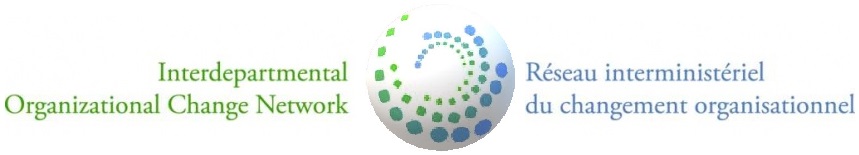 Adaptive Action - The Power of InquiryActions adaptatives – Le pouvoir d'enquête
In collaboration with Interdepartmental Organizational Change Network (IOCN)
En collaboration avec le Réseau interministériel de changement organisationnel (RICO)
2024-05-30
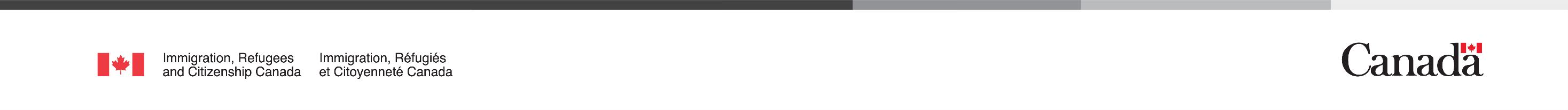 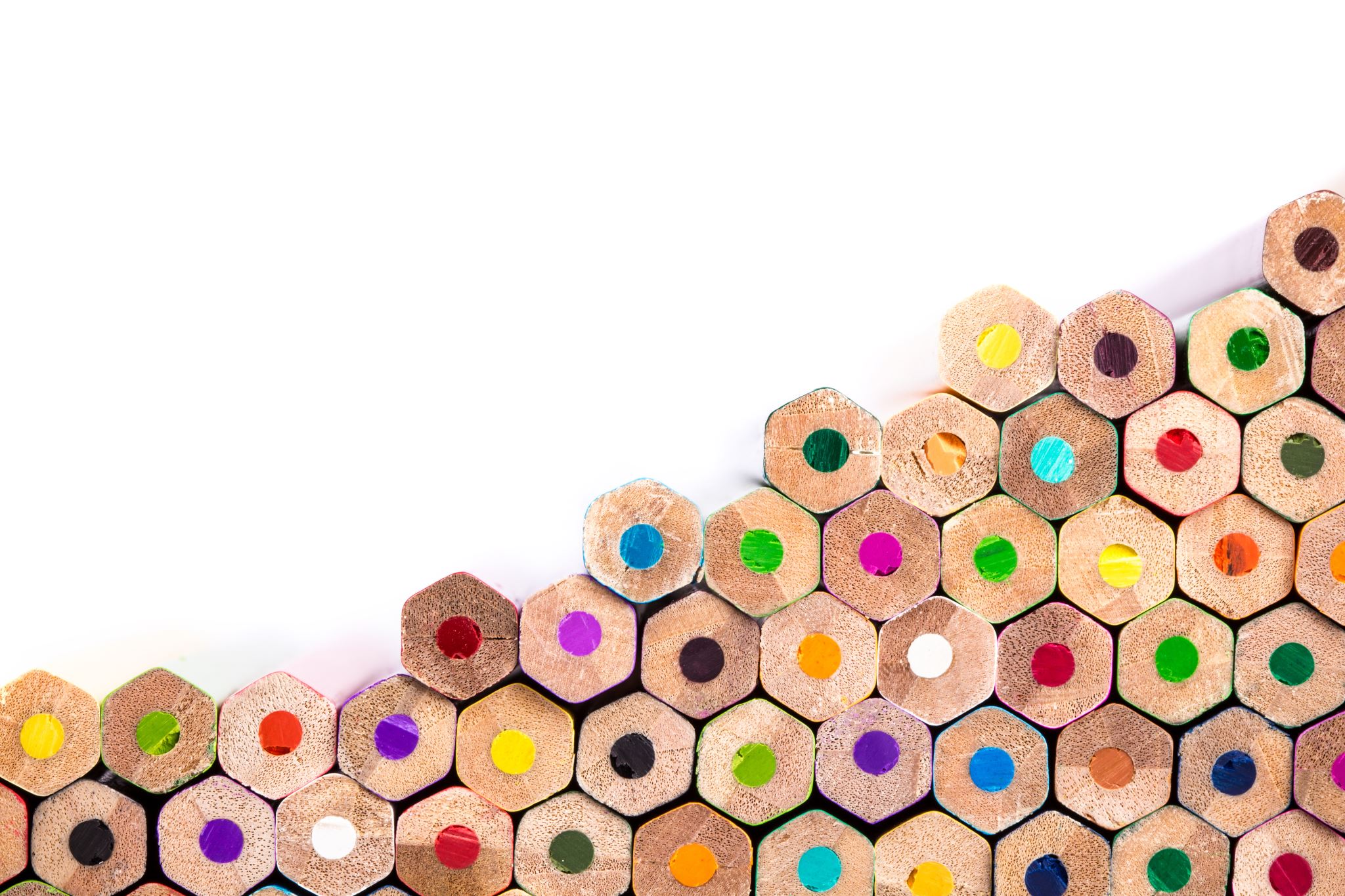 Agenda	Ordre du jour
Informal icebreaker: Depending on participants, hear from a couple of us by introducing yourself, where you work and what is your expection from this session.
Grounding/centering mindfulness exercise.
Leverage the collective wisdom of this group and, using the Power of Inquiry, explore a challenge or issue.
Share & Learn from the experience.
Pour briser la glace de manière informelle : présentez-vous, mentionnez où vous travaillez et racontez comment vous avez entendu parler de cette séance.
Participez à un exercice de pleine conscience pour recentrer votre attention vers vous-même.
Tirez parti de la sagesse collective de notre groupe et, grâce au Pouvoir de l’enquête, approfondissez un défi ou un problème.
Échangez au sujet de l’expérience et apprenez d’elle.
Socialisez avez vos collègues : allumez vos caméras! 
Connect with your colleagues - 
web cams welcome!
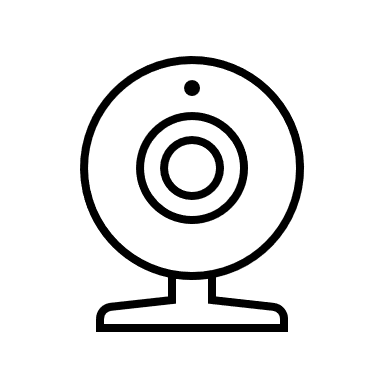 2
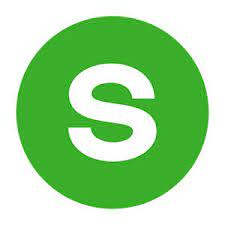 Sli.do
I would say my familiarity with Problems and Complexity is:  Je dirais que ma familiarité avec des problèmes et la complexité est :
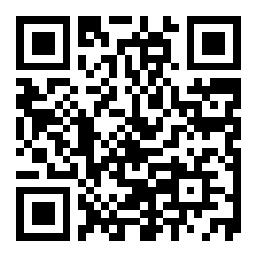 https://www.slido.com/# ircchttps://app.sli.do/event/eu1HUSeDKdisHdjmMEFshK
3
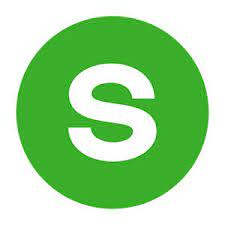 Sli.do
How are you feeling right now?Comment te sens-tu en ce moment ?
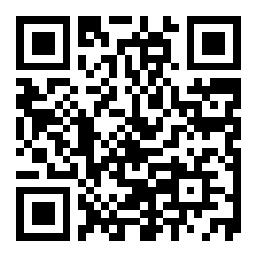 https://www.slido.com/# ircchttps://app.sli.do/event/eu1HUSeDKdisHdjmMEFshK
4
Pratique de la pleine conscience : créer un espace partagé et sécurisé
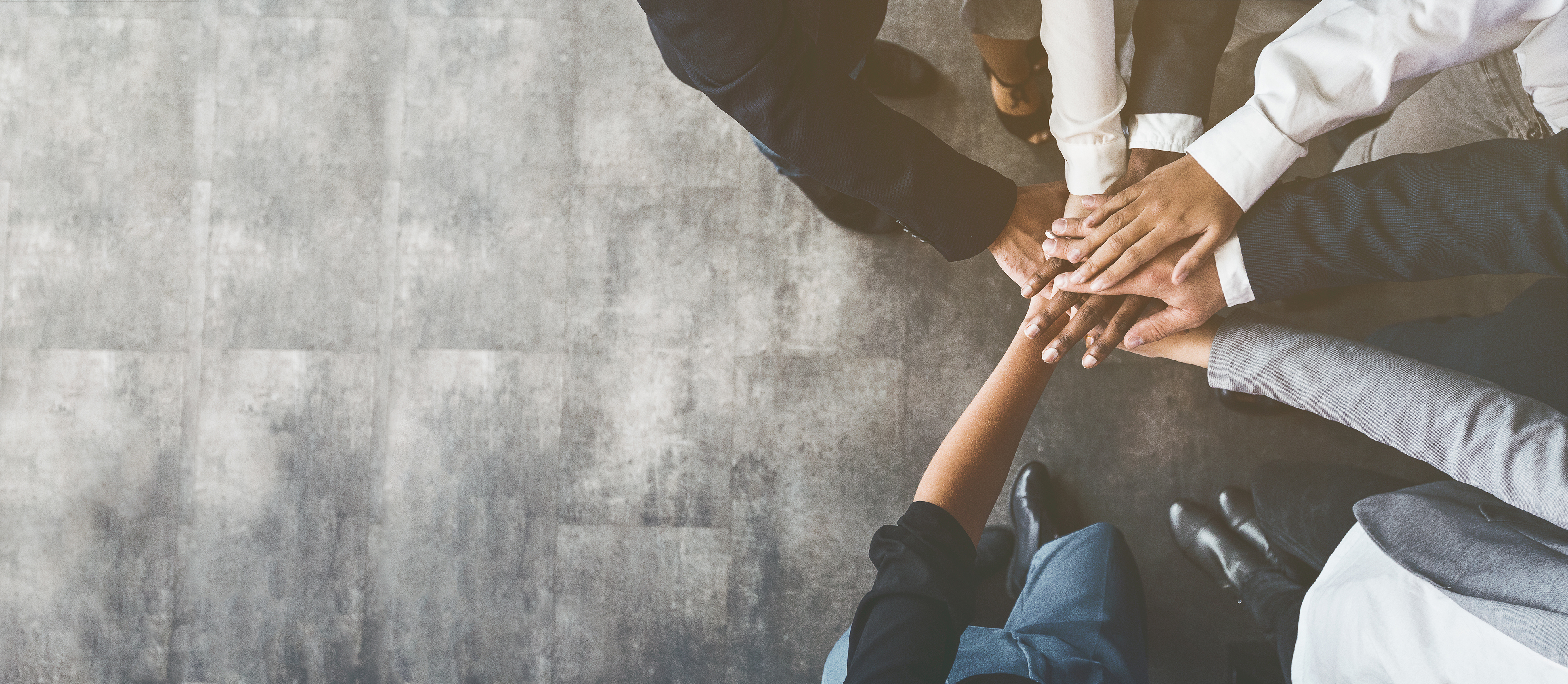 Arrivez à cette rencontre dans un espace d'exploration collective
Fermez les yeux si vous êtes à l'aise
Trouver une position confortable et attentive
Prenez ceci comme une invitation, je vous guide tout au long de l'exercice.
5
[Speaker Notes: Ce court exercice nous permettra d’être entièrement présents à cette réunion et de créer un espace d’exploration collective.
Vous pouvez fermer les yeux si vous êtes à l’aise de le faire, ou les garder ouverts en regardant vers le bas. 
Concentrez-vous sur la manière dont vous êtes assis ou assise et trouvez une position confortable.
Suivez ma voix, qui vous guidera durant l’exercice.
Nous ferons ensuite un court retour sur ce que vous avez remarqué.]
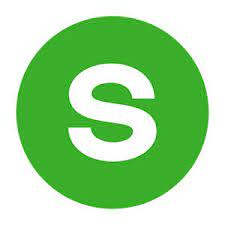 Sli.do
And now, how you feel?Et maintenant, comment te sens-tu ?
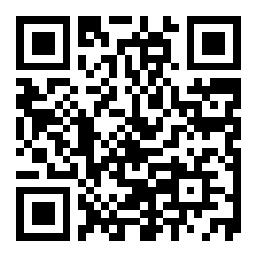 https://www.slido.com/# ircchttps://app.sli.do/event/eu1HUSeDKdisHdjmMEFshK
6
Viktor Frankl’s quote
Between stimulus and response, there is a space. In that space lies our freedom and power to choose our response. In our response lies our growth and freedom.		

Entre un stimulus et une réponse, il y a un espace de liberté. Et dans cet espace, il y a notre pouvoir de choisir nos réponses. Notre liberté et notre croissance se logent dans ces réponses.
Victor Frankl
7
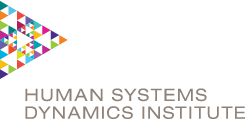 Three Steps to InquiryLes trois étapes de l’enquête
Describe an Issue or Challenge
Use Questions to Explore
What’s Next
The Context
Expand the Space
Clear(er) Path Forward
Décrire un problème ou un défi
Utiliser les questions pour explorer
Prochaines étapes
Le contexte
Élargir l’espace
Une voie (plus) claire pour l’avenir
* Used with permission / * Utilisé avec autorisation : https://www.hsdinstitute.org/
8
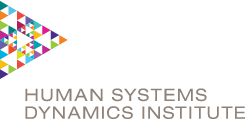 Why Inquiry?
“Inquiry is the key to transformation. In a complex system, answers have short shelf-lives, but good questions serve you forever. Questions help you see a wicked challenge clearly, understand it from a new perspective, and find surprising options for transformative action.” 	
		- HSD Institute, Power of Inquiry
In other words, “answers don't last long on complex systems, thus inquiry allows you to identify what the next wise step is.”  		- Glenda Eoyang, Founder & Executive Director HSD Institute
9
[Speaker Notes: Translation… 
« L’enquête est la clé de la transformation. Dans un système complexe, les réponses expirent rapidement, mais les bonnes questions vous serviront toujours. Les questions vous permettent de voir clairement les défis pernicieux, de les comprendre d’une autre manière et de trouver des solutions surprenantes qui mènent à une transformation. » 

En d’autres mots, « les réponses liées à des systèmes complexes ne restent pas bonnes longtemps, c’est donc l’enquête qui vous permet de décider quelle est la prochaine étape intelligente. »]
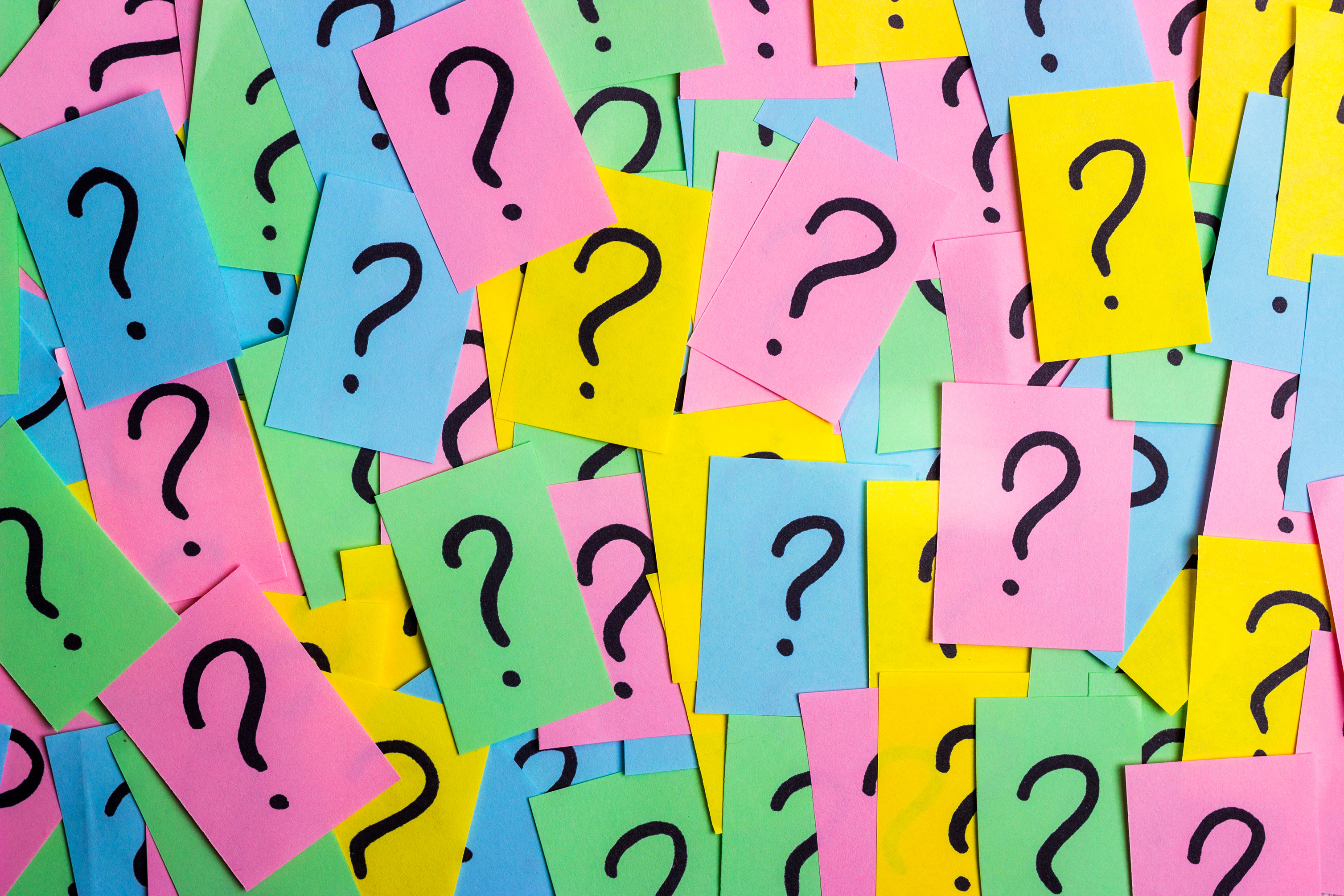 Qu’entend-on par « enquête »?
L’intention est de cultiver des relations, donc une invitation à...
Transformer le jugement en curiosité.
Transformer le désaccord en exploration partagée.
Transformer une attitude défensive en une attitude d’introspection.
Transformer les présomptions en questions.
10
[Speaker Notes: Translation…

What do we mean by Inquiry?
The intention is to cultivate relationships, thus an invitation to... 
Turn judgment into curiosity.
Turn disagreement into shared exploration.
Turn defensiveness into self-reflection.
Turn assumptions into questions.]
What is a Wicked Challenge?
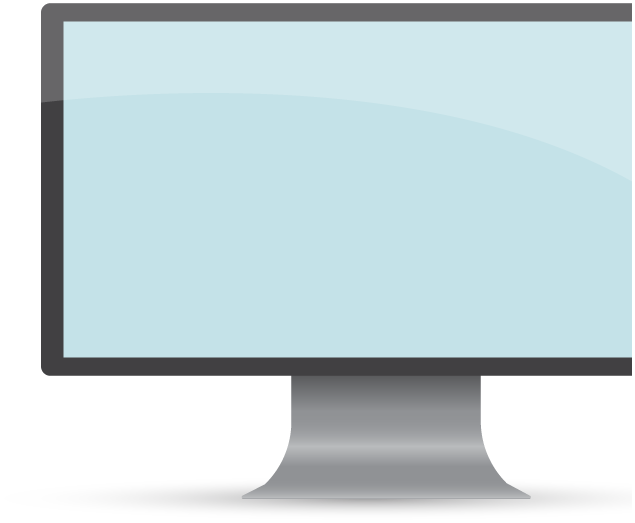 Or Sticky issue?
Many levels
Many stakeholders
Massive interdependencies
Fuzzy boundaries
Repeating, but never exactly the same
No root cause
Cannot be solved, only influenced
11
[Speaker Notes: Translation…

Qu’est-ce qu’un défi pernicieux?
Ou problème persistante ?
De nombreux niveaux;
De nombreux intervenants;
Interdépendances très importantes;
Frontières floues;
Répétitions, mais toujours un peu différentes;
Pas de cause fondamentale;
Ne peut pas être réglé, seulement influencé]
Comment influencer cette tendance ?
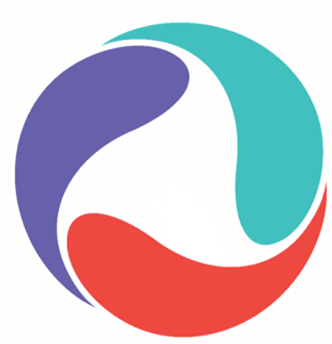 Quoi?
Comment la tendance se manifeste-t-elle actuellement?
Examiner le problème, selon ce que vous savez déjà.
Pourquoi?
Que savez-vous? Quelles sont vos observations et options? 
Ce que vous pouvez comprendre de la situation.
Et maintenant?
Quelle est la prochaine mesure intelligente que vous pouvez prendre et qui poussera la tendance dans une direction plus productive?
Selon l’autorité que vous avez; pas besoin de trouver une grande solution ou de s’attaquer à la tendance dans son ensemble d’un seul coup.
Quoi ?
Pourquoi ?
Et maintenant ?
12
[Speaker Notes: Translation…

How do we shift this pattern?
What?
How is the pattern currently manifesting?
See the issue, with whatever you know.
So what?
What do you know? What are your insights and options? 
Whatever sense you can make of the situation.
Now what?
What is the next wise action that will shift the pattern in a more productive direction?
With whatever power you have, no need to find something big or work on the whole pattern at one time.]
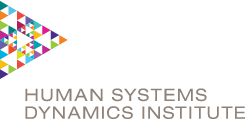 How do we apply Inquiry to a problem?
The problem is framed in three to five sentences
Questions that explore the issue
Describe yournext wise action
Concrete facts and issues. 
Where are things “stuck”? 
What is the pattern?
Open-ended
Not disguised as advice
Beyond the knowledge of the asker
What makes sense now?
What can you do next?
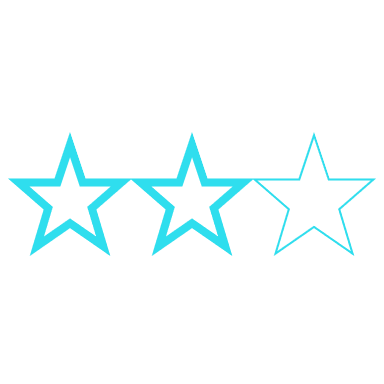 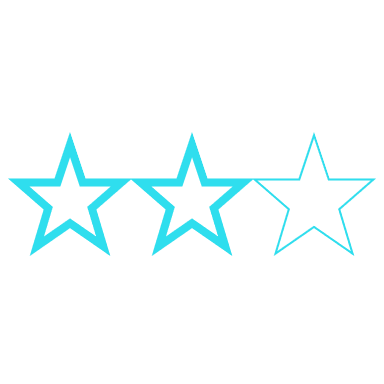 Good questions help create a deeper understanding of the problem space.
13
* Used with permission: https://www.hsdinstitute.org/
[Speaker Notes: Translation…

Comment peut-on appliquer l’enquête à un problème ?
Le problème est décrit en trois à cinq phrases
Faits et problèmes concrets. 
Où est-ce que les choses « accrochent »? 
Quelle est la tendance?
Questions qui approfondissent le problème
Ouvertes.
Ne se cachent pas sous la forme de conseils.
La personne qui les pose n’en connaît pas la réponse.
Décrivez la prochaine action intelligente que vous ferez
Qu’est-ce qui aurait du sens maintenant?
Que pouvez-vous faire ensuite?

Les bonnes questions aident à créer une compréhension plus profonde de l’espace problématique.]
Réflexion de groupe
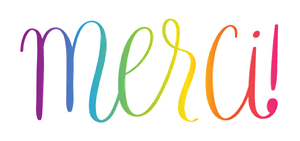 Qu'avons-nous appris ?
De nouvelles idées ?
Group reflection
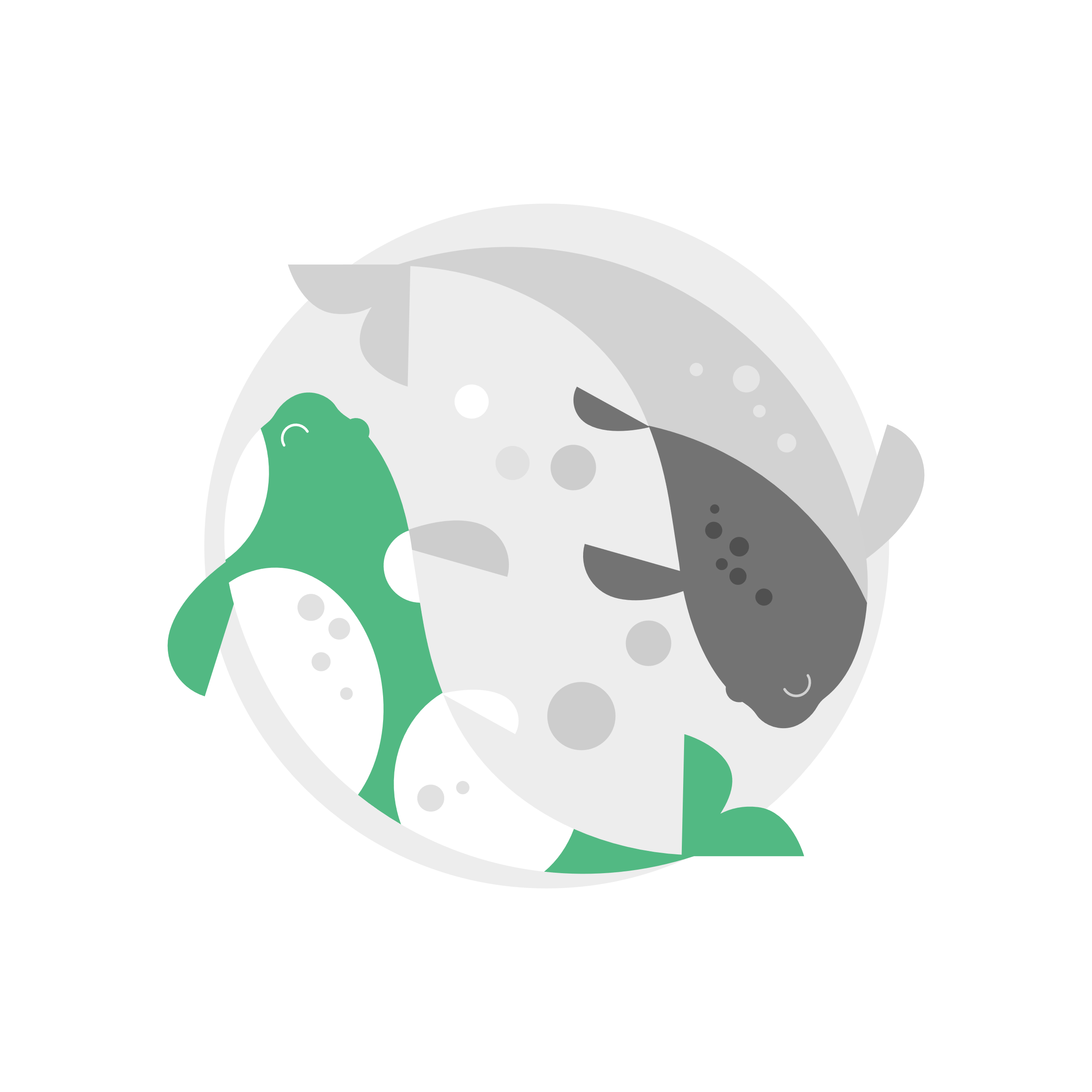 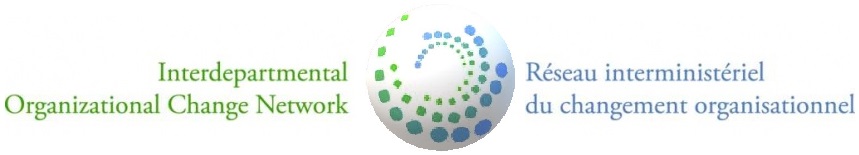 What have we learned?
Any new insights?
https://wiki.gccollab.ca/IOCN-RICO
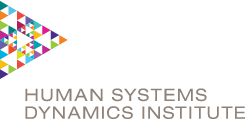 14
* Used with permission: https://www.hsdinstitute.org/